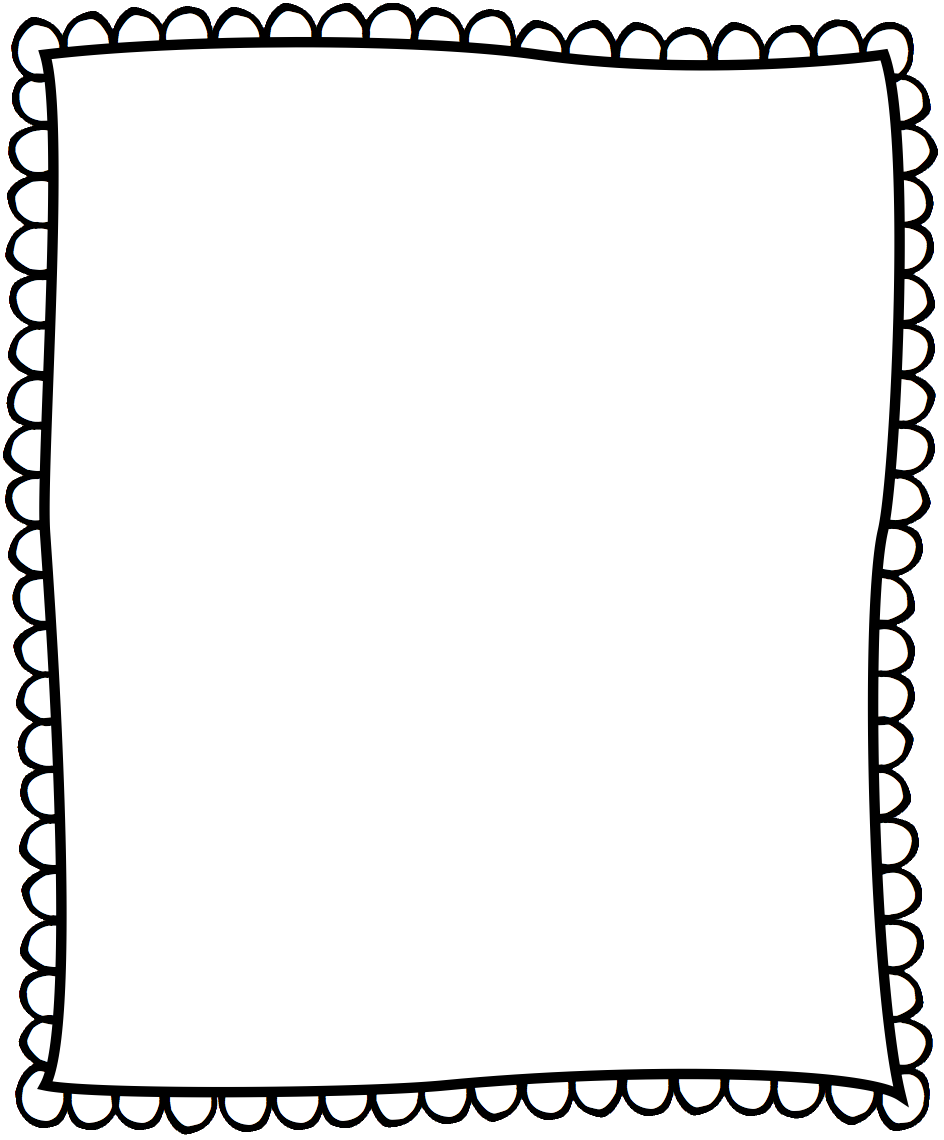 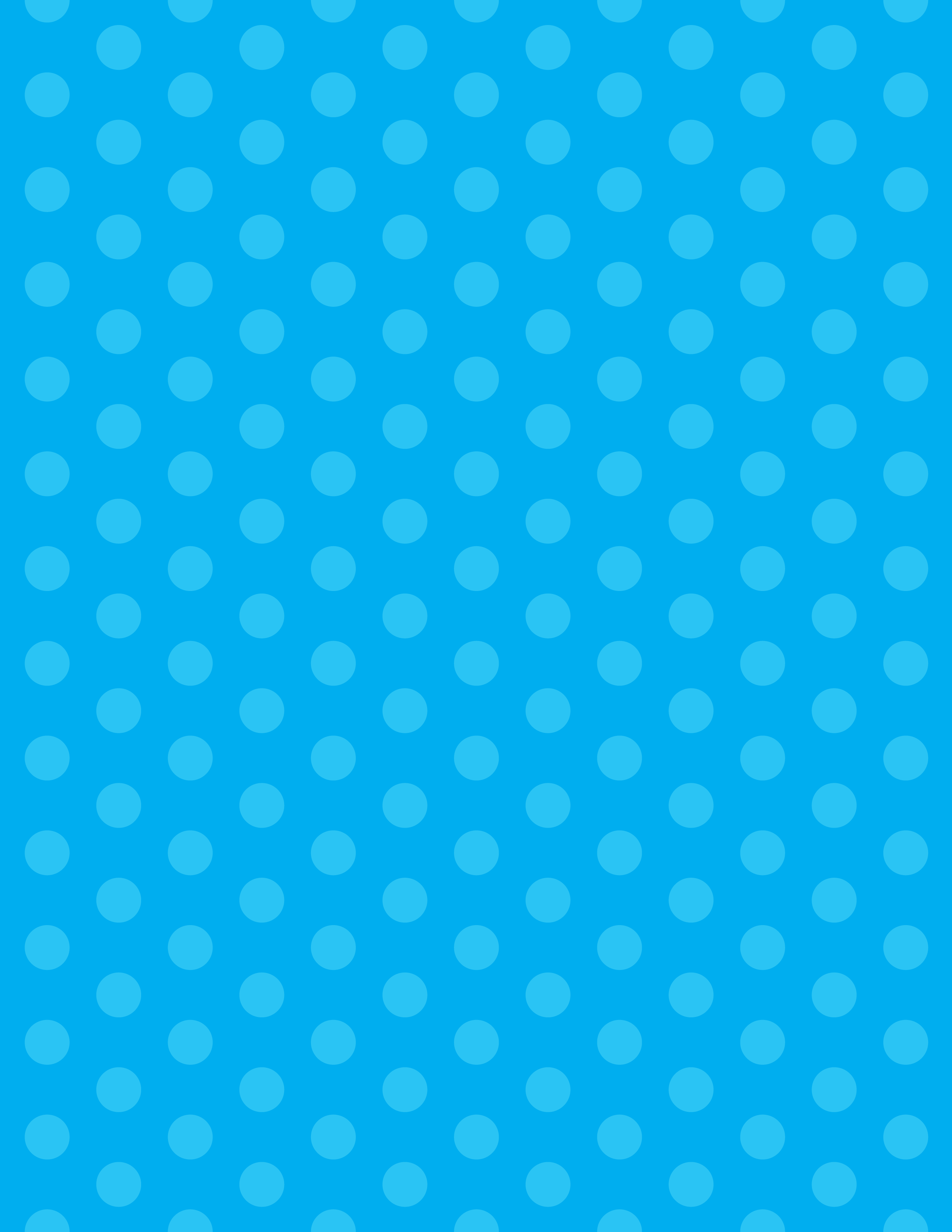 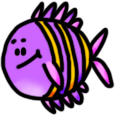 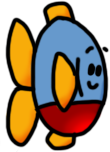 Editable 
Sub Tub




				      By: Amanda Crabtree
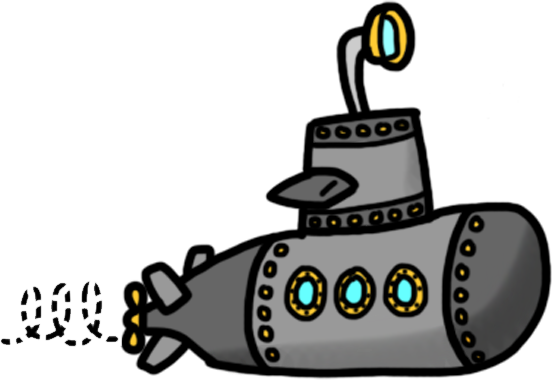 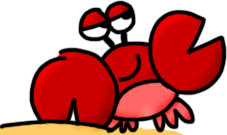 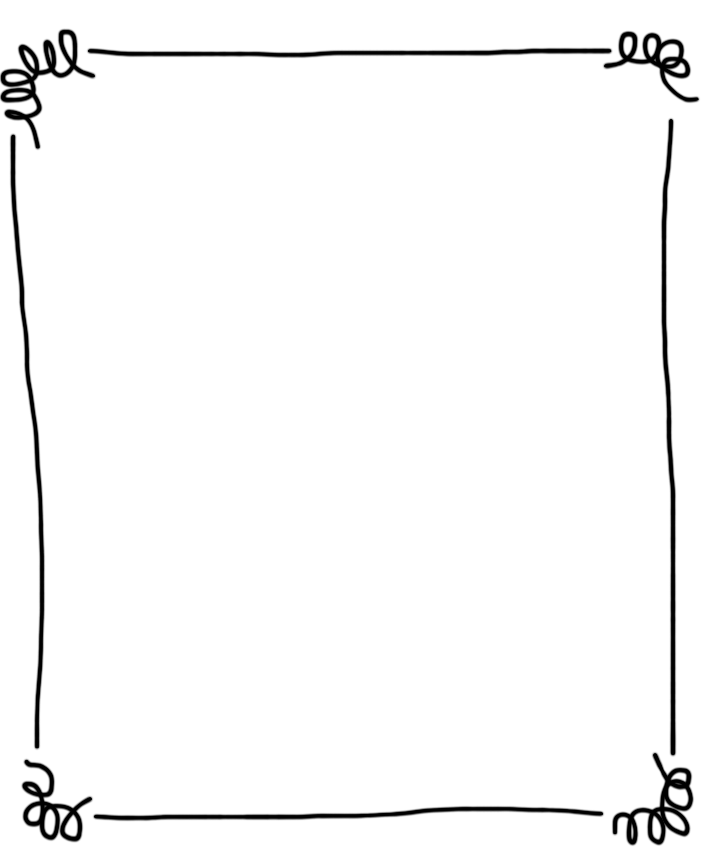 How to Use

We all love writing sub plans right?! I know I don’t so I created this product to have everything I would need right at my fingertips. I use a small filing box as my container. I hot glue the sign on the outside and then fill the inside with the handouts, books and activities for the day. It makes your subs life SO much easier to have everything so handy.  You can prep ahead of time by filling out most of the sub tub at the beginning of school. That way, when you wake up with a 102 fever it won’t be quite as painful to prep for your day off!

I hope you enjoy!
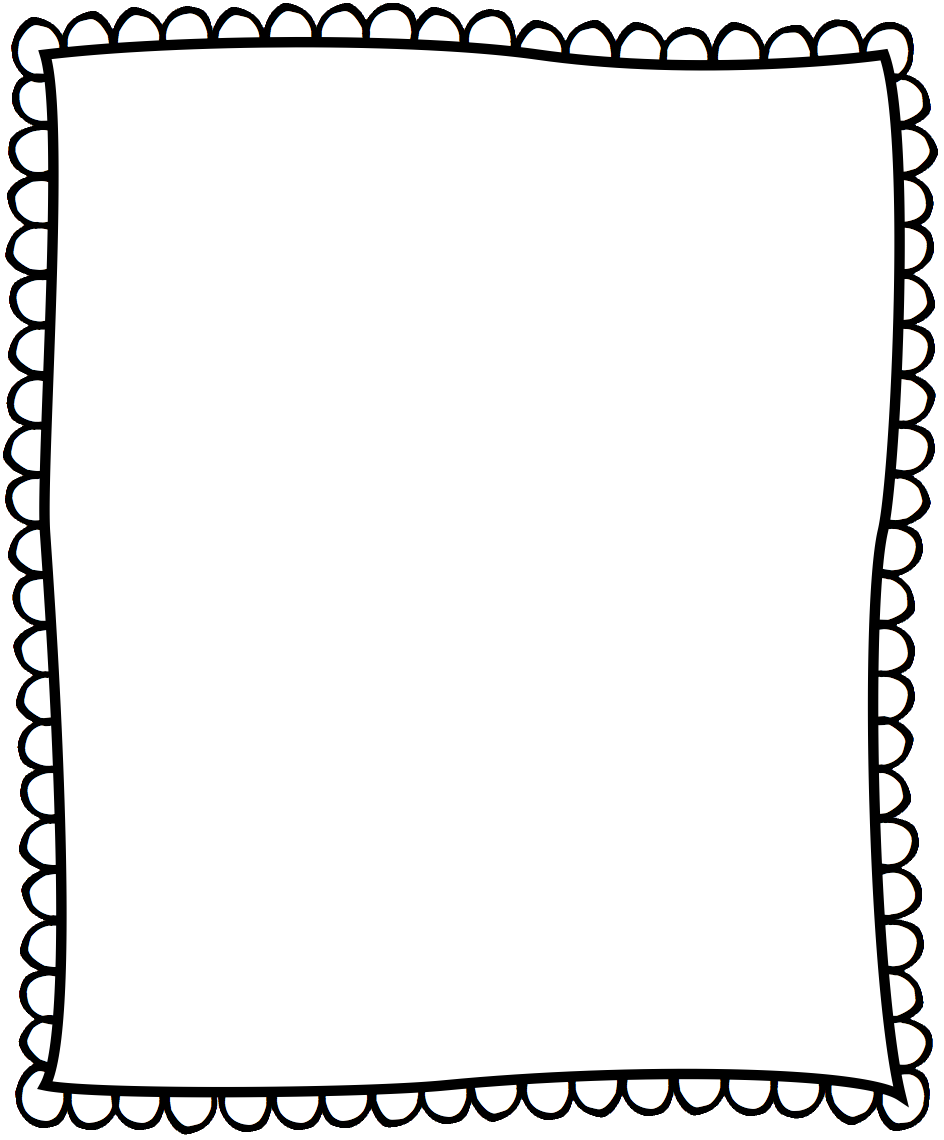 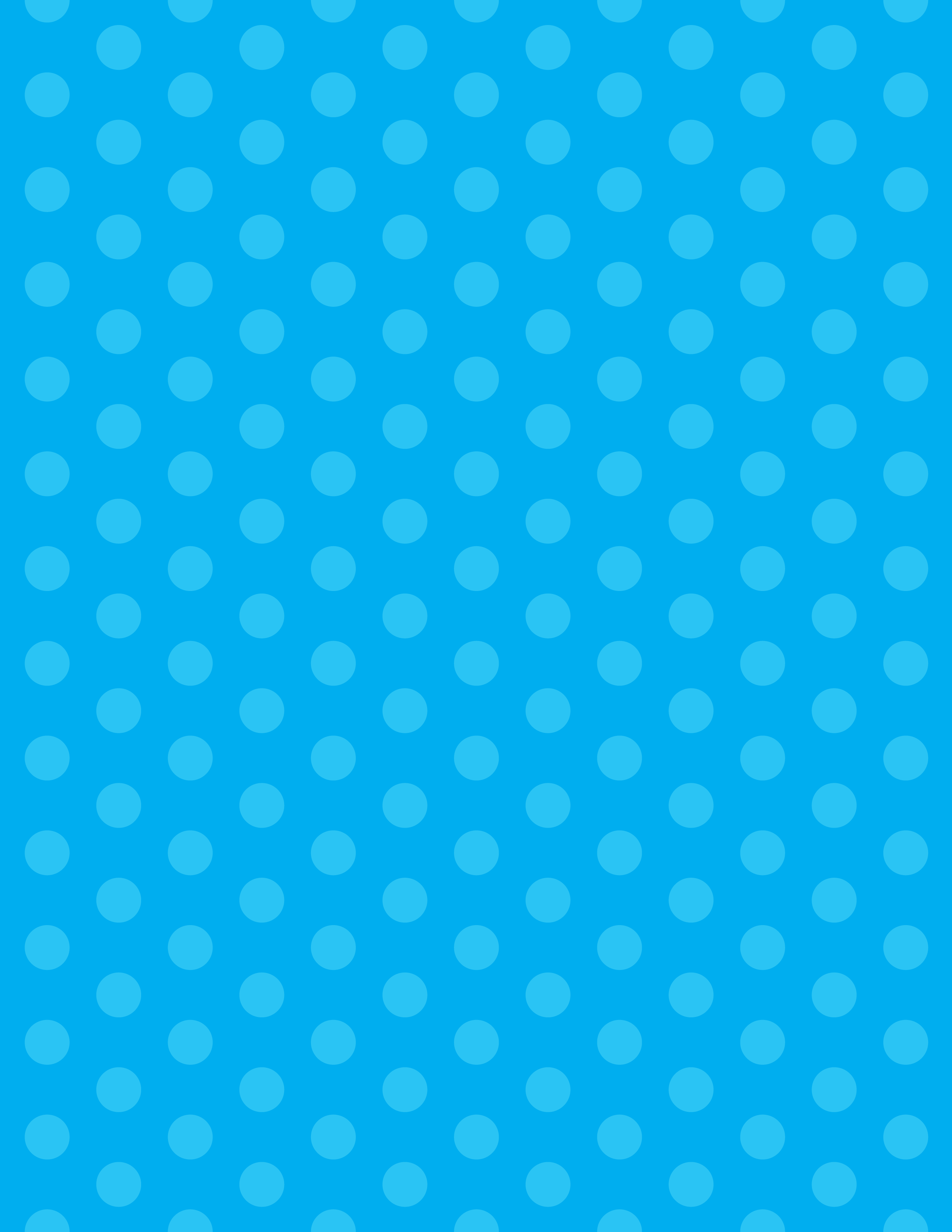 Sub Tub
Your name here!
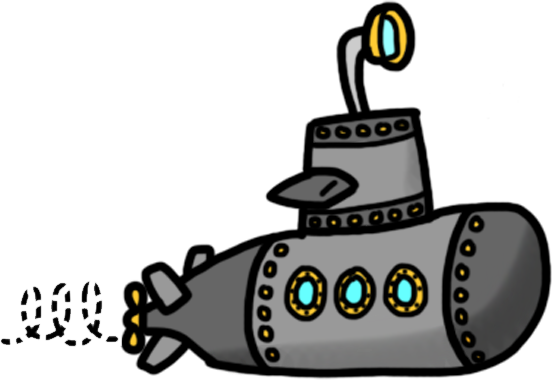 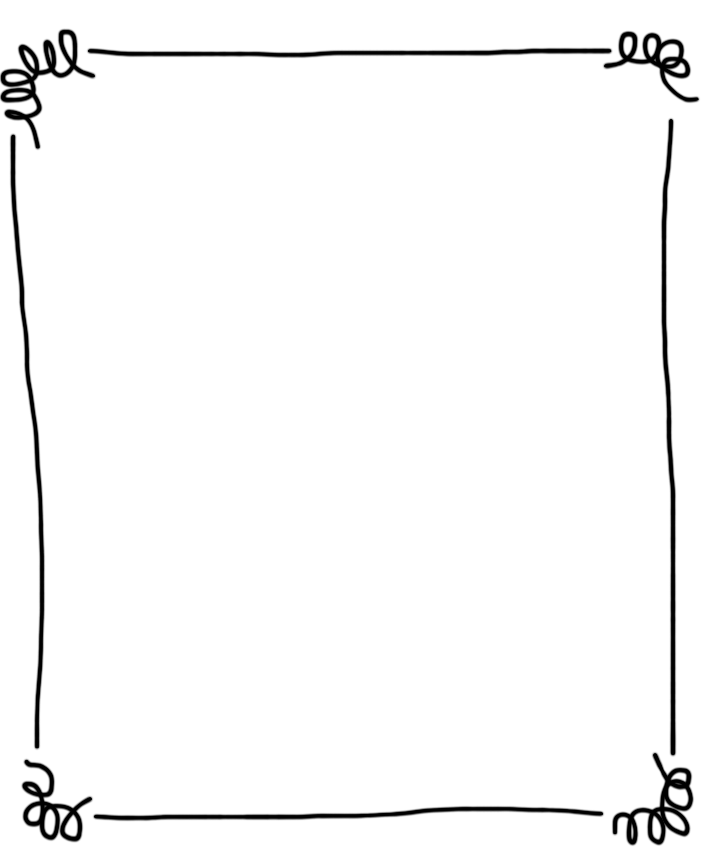 Welcome!

Thank you for being here today! In this tub you will find everything and anything you will need for a successful day! I appreciate you being here and hope you have a great day with the kids!

Love,

Your name
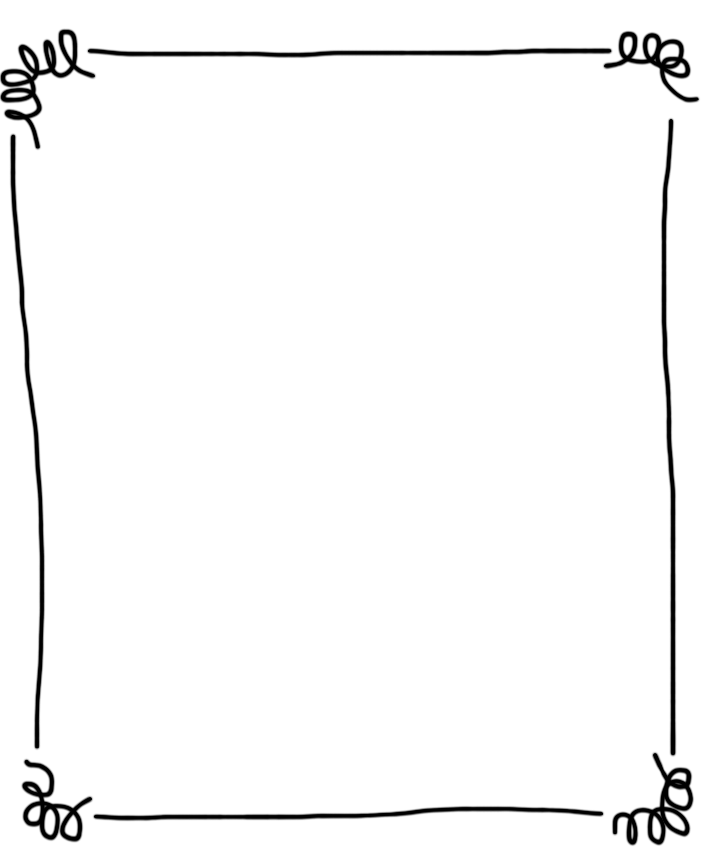 Daily Schedule
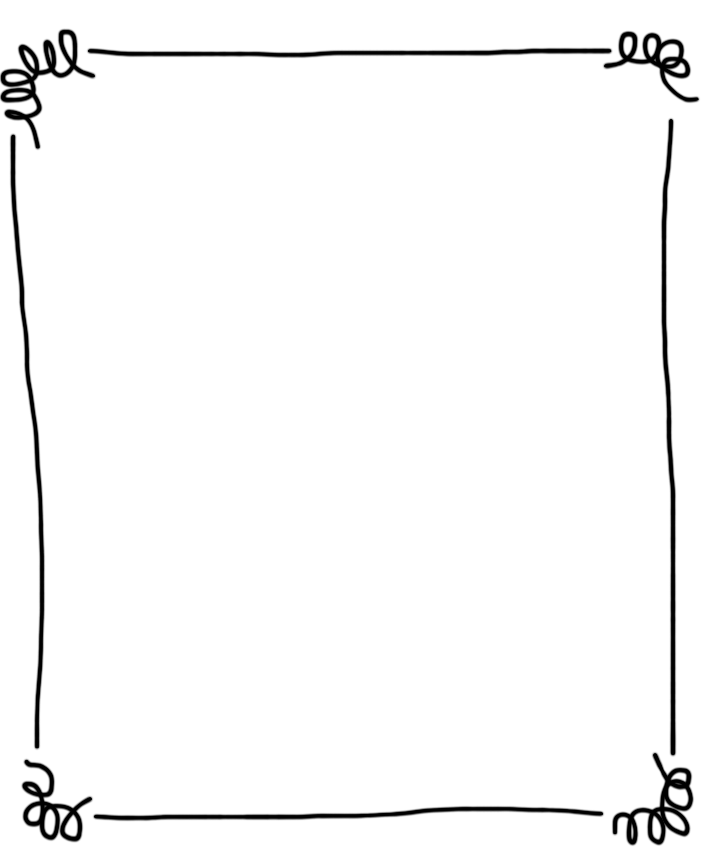 Class List
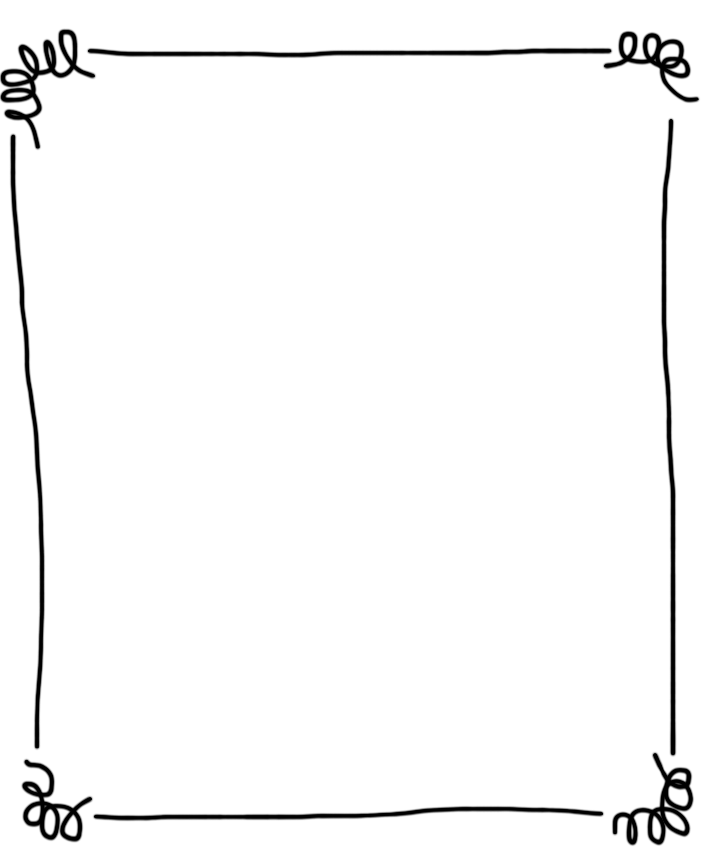 Attendance








Emergency Procedure
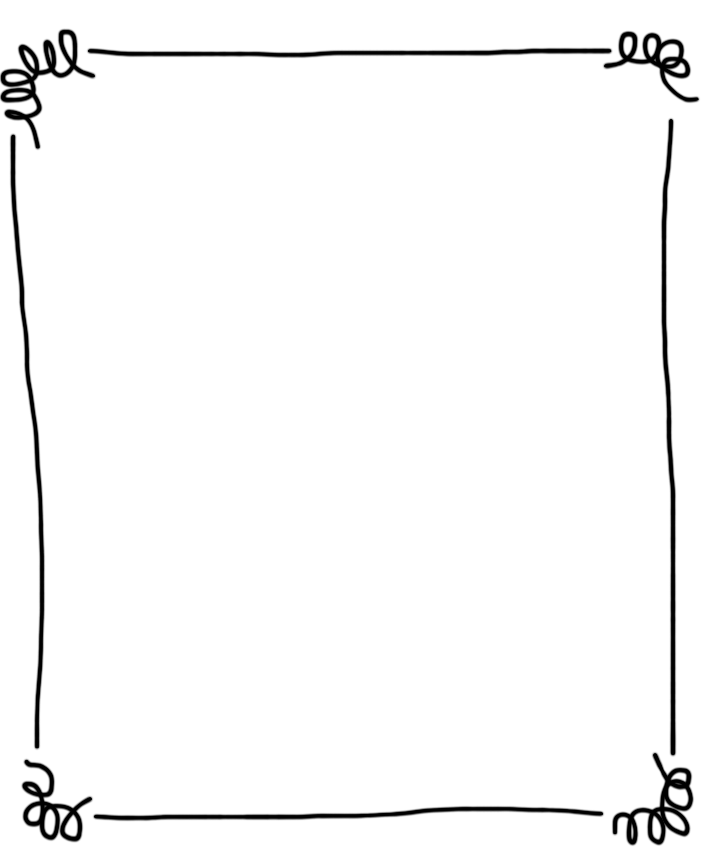 Important People to Know…

Principal: 
Custodian: 
Front Office: 
Registrar: 
Helpful Teachers:



You can contact me in emergency at:
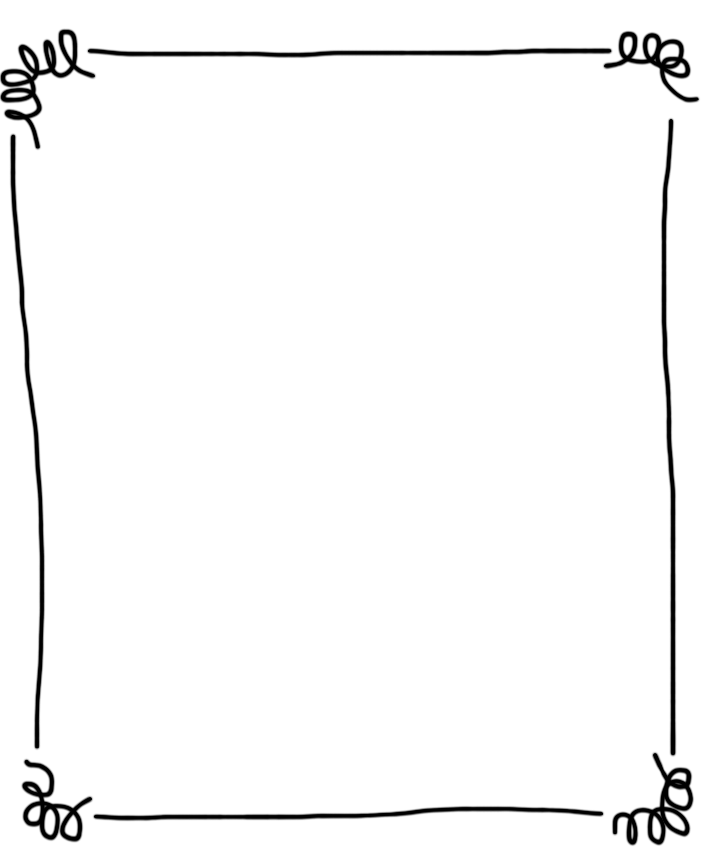 Behavior Management
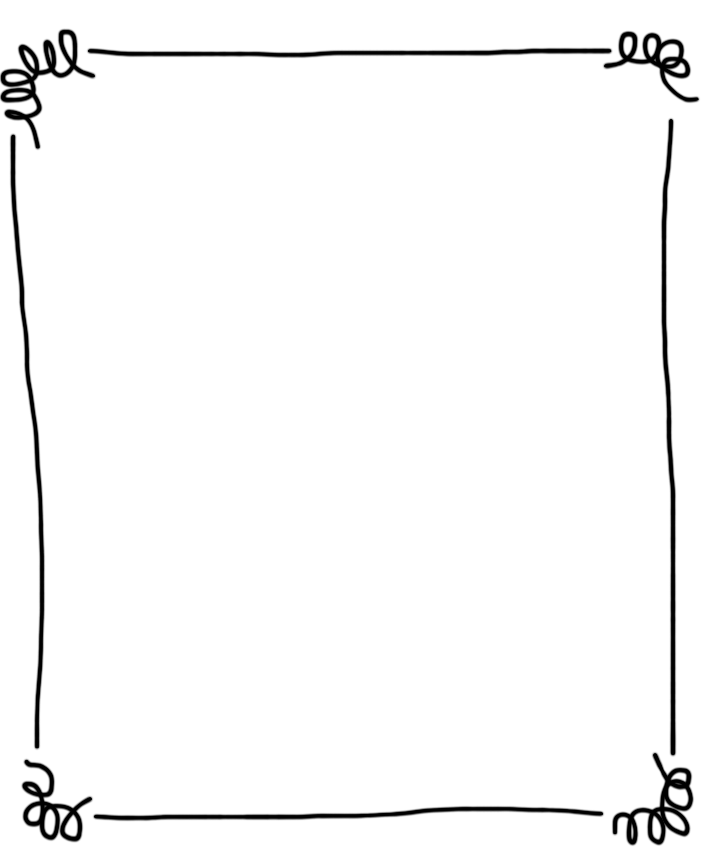 Please Leave Me a Note!


Students who did a great job: 



Students who struggled:



Students absent:



Anything else:
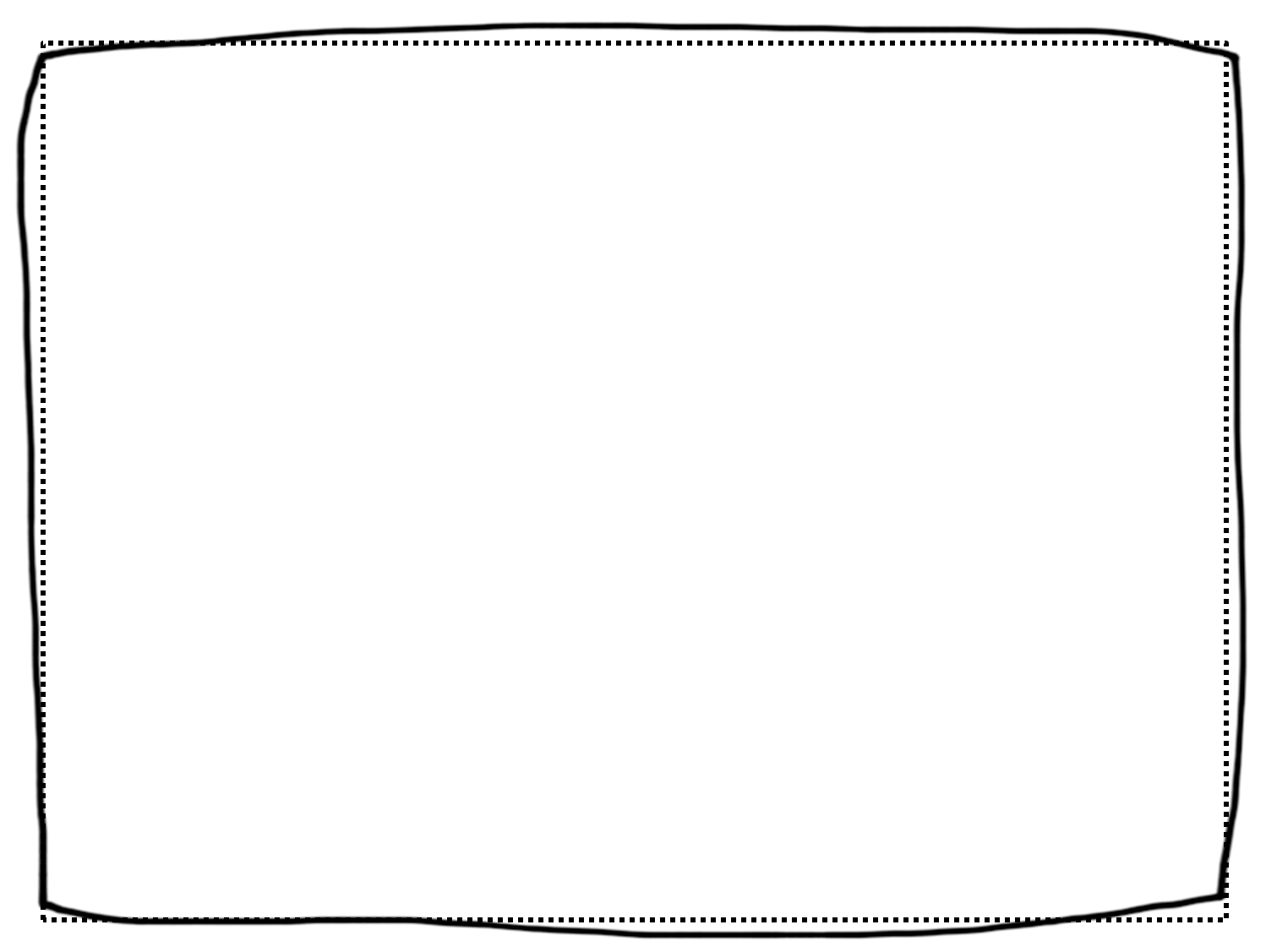 Sub Plans
Your name
Date

**Input your plans here!
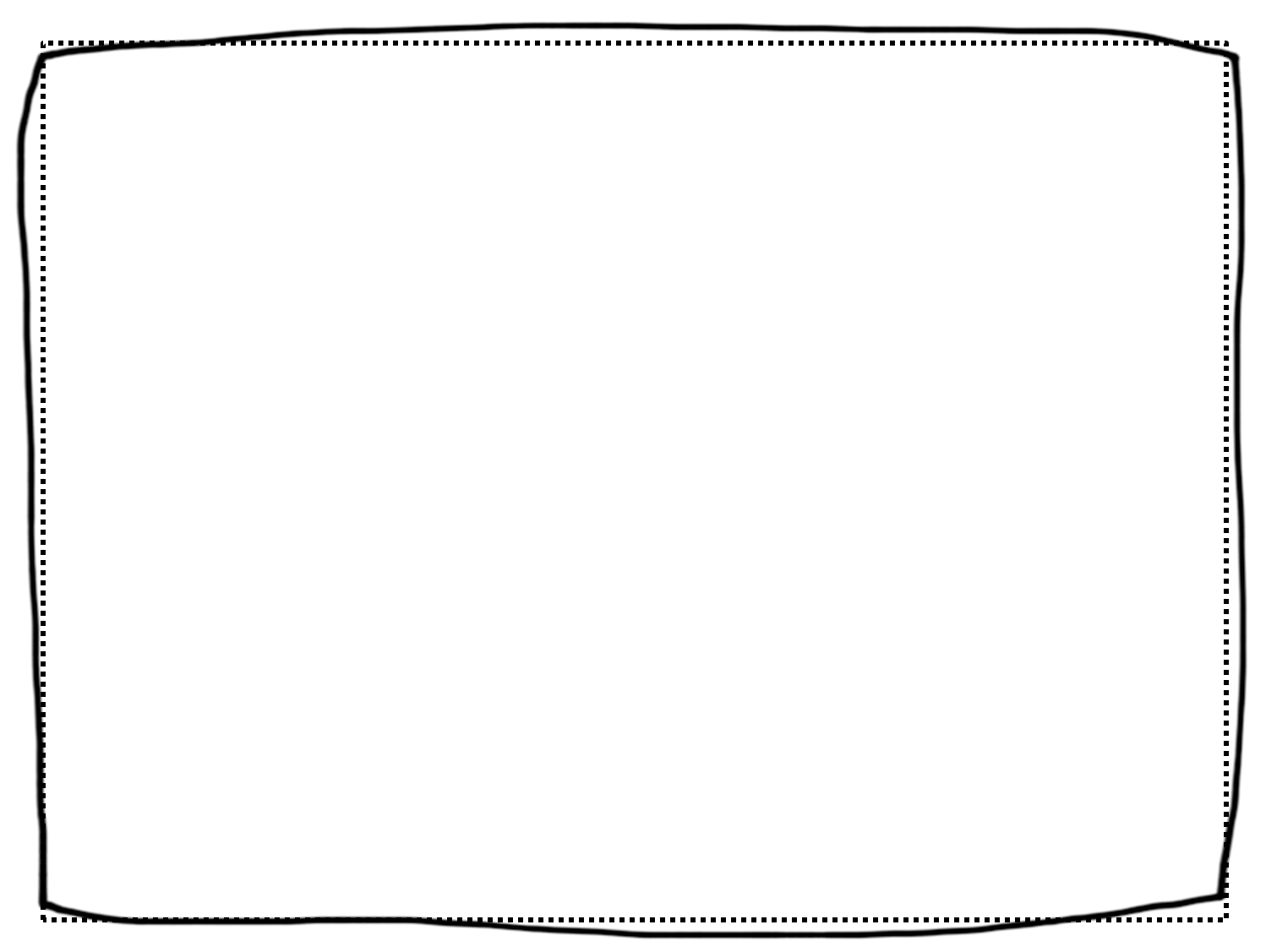 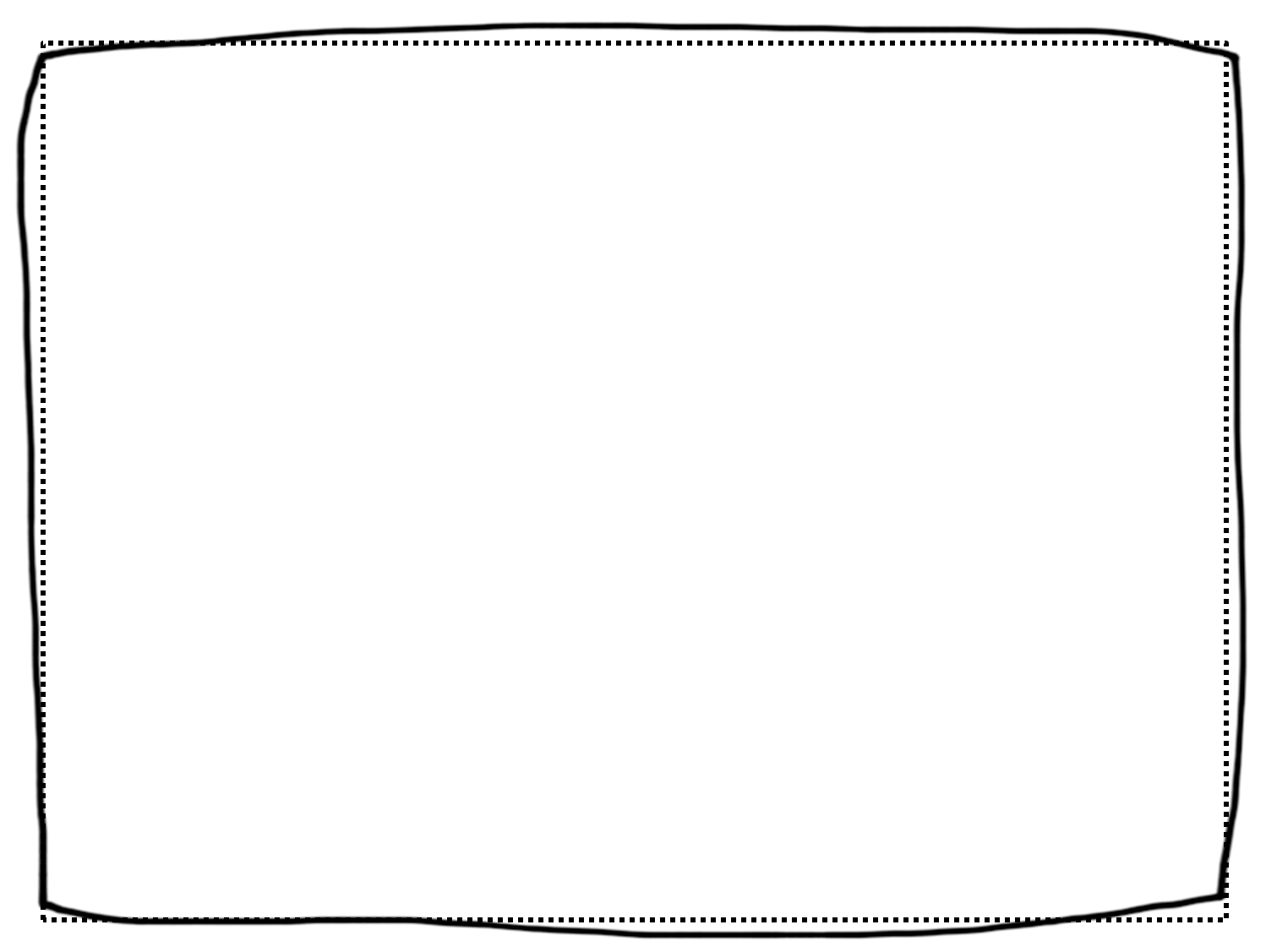 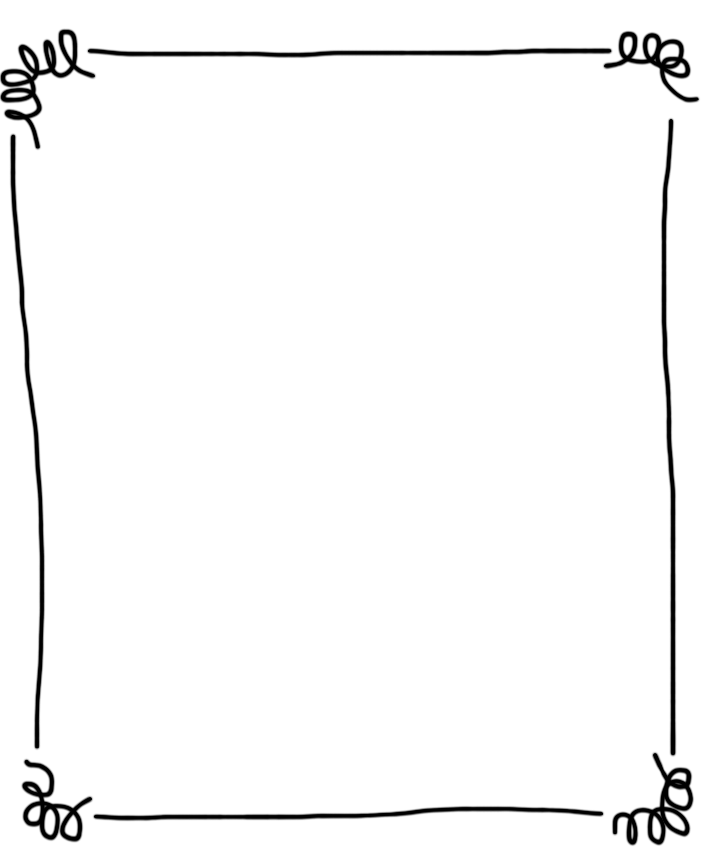 Thank You!

Thank you for purchasing the Sub tub! I hope it is helpful in your class!

All my best,
Miss C
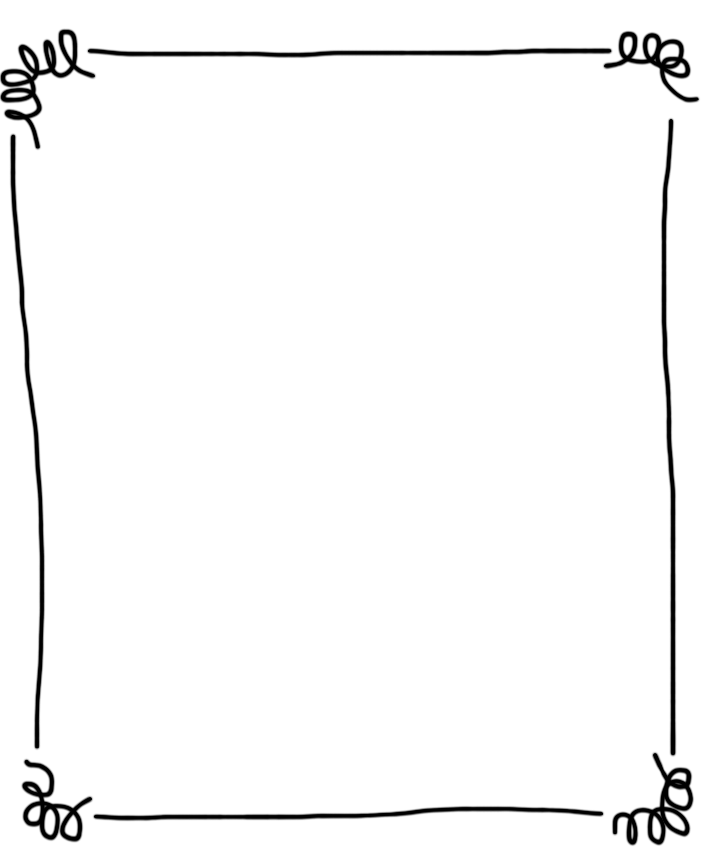 Terms of Use

Please realize that the contents in this purchase belong to the creator, Amanda Crabtree. This is created for classroom use only and is a single user purchase. Please use only for yourself! 

Thanks a bunch!
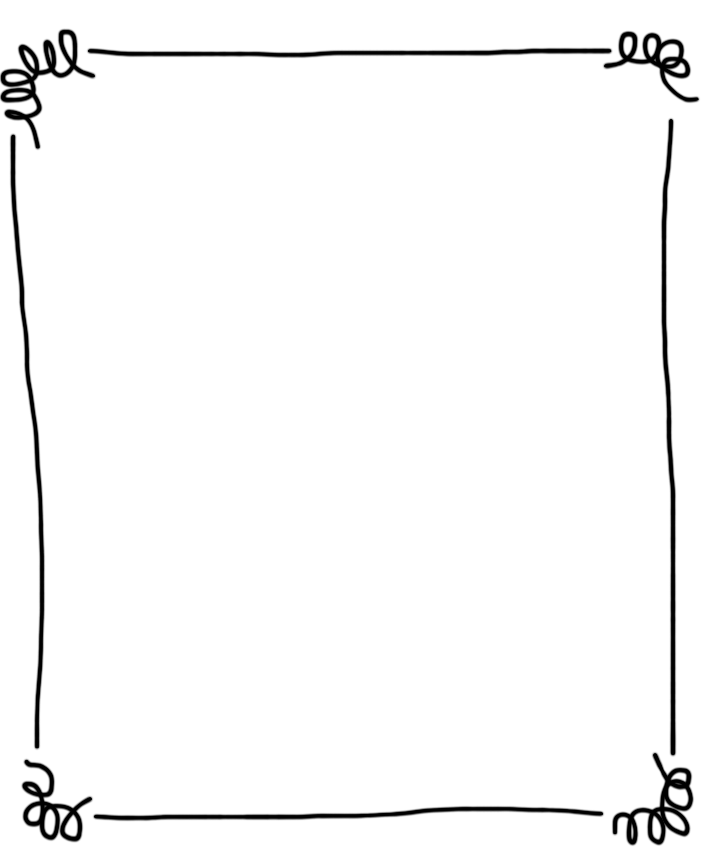 Graphics
Font
©Maple Fonts – Robyn Hyndman

Graphics
©Clipart Factory
©Hello Literacy
©A Sketchy Guy